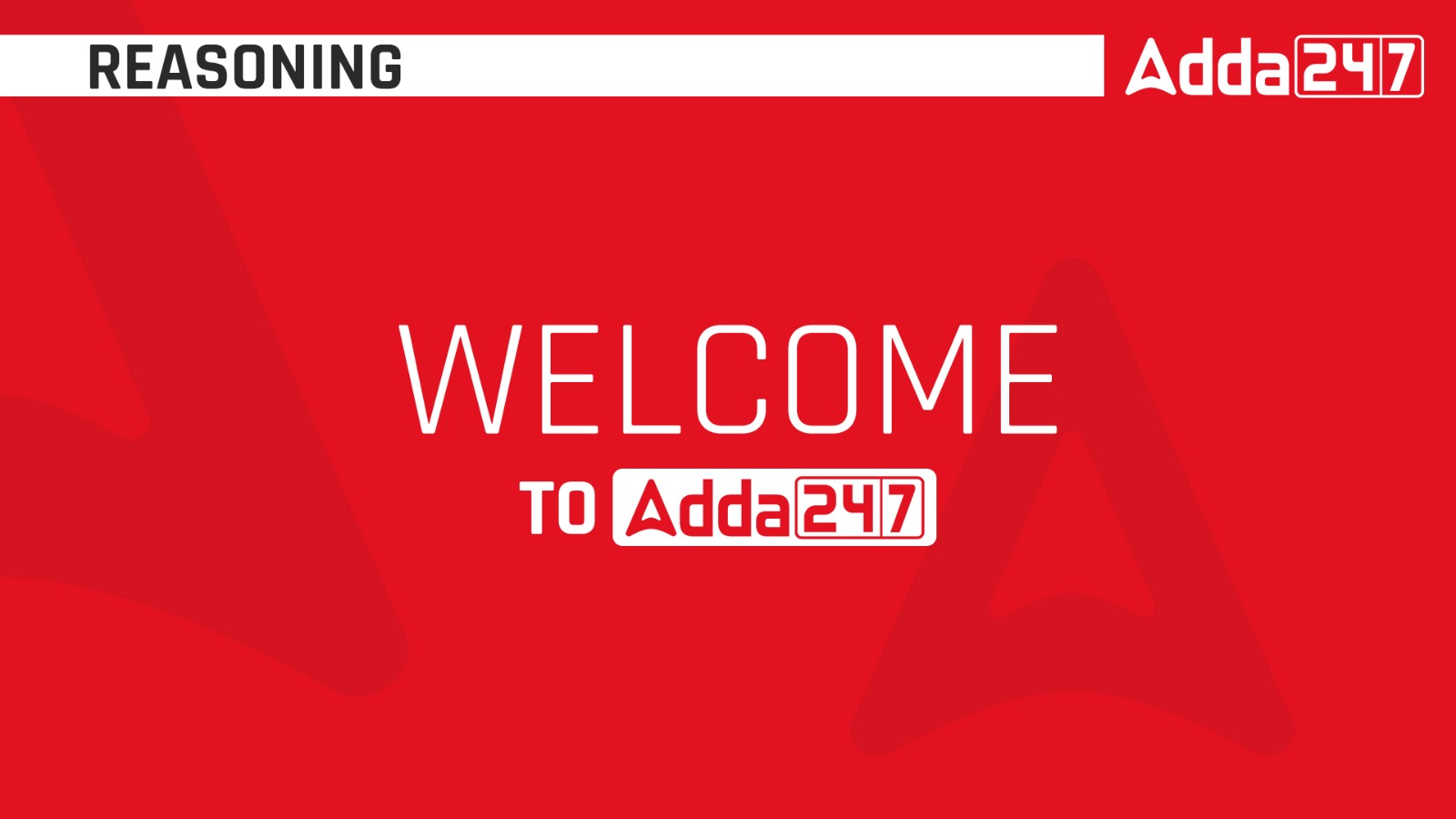 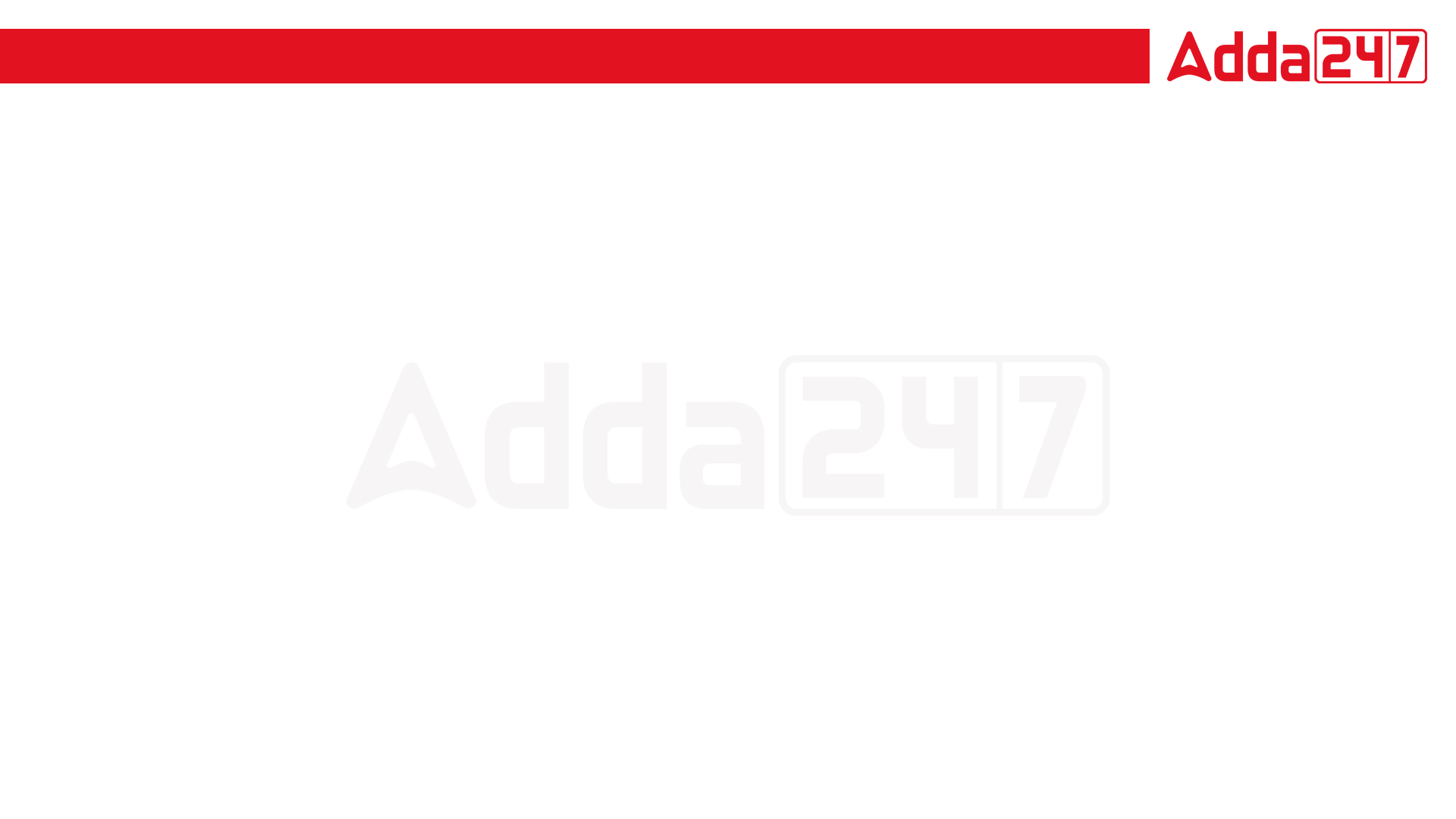 CODING & DECODING
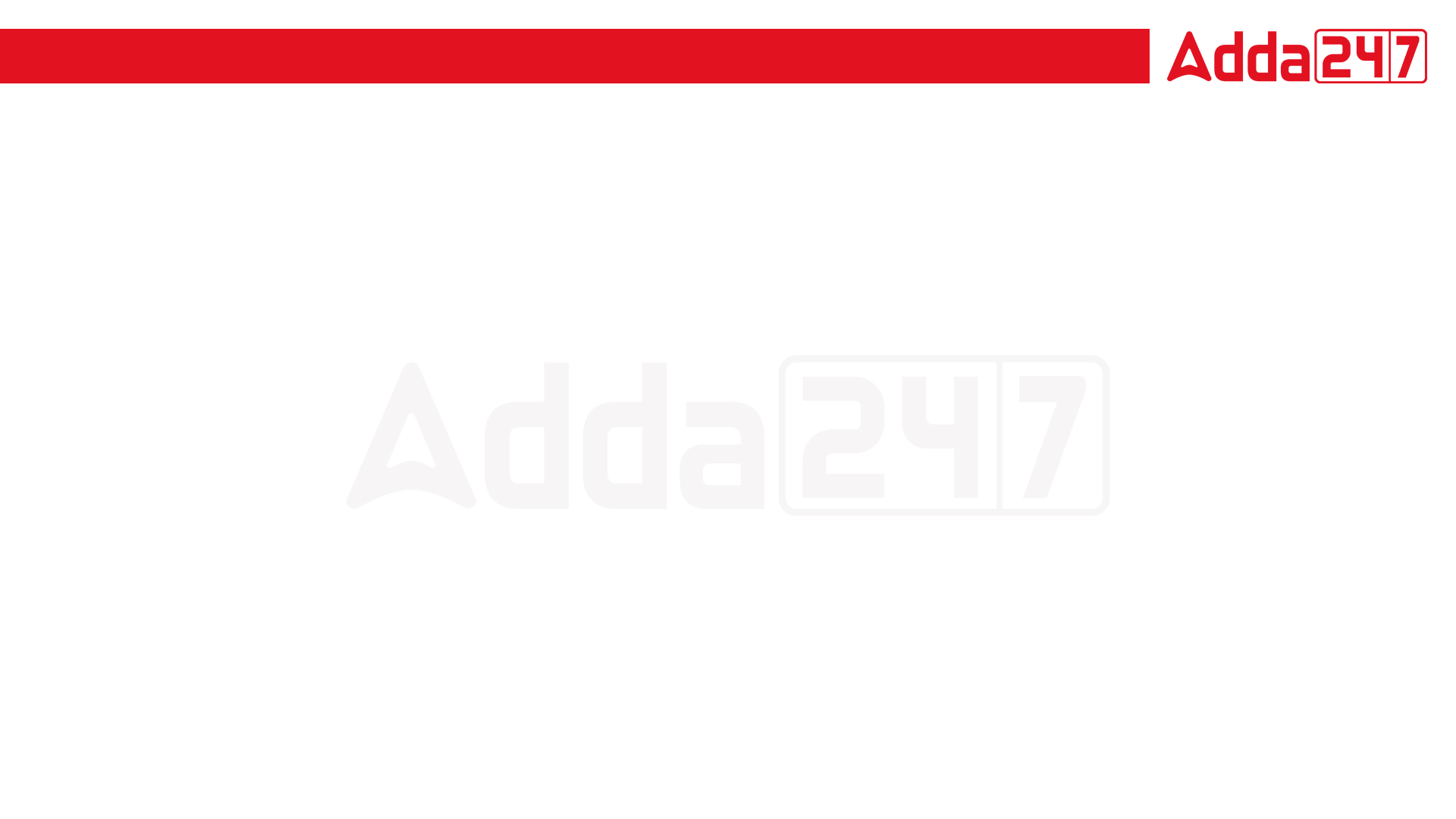 Types of Coding-Decoding: 
Letter coding 
Coding by Analogy 
Coding in Fictitious Language 
Coding by substitution 
Coding by shifting words 
Coding based on conditions 
Mathematical operation Based coding
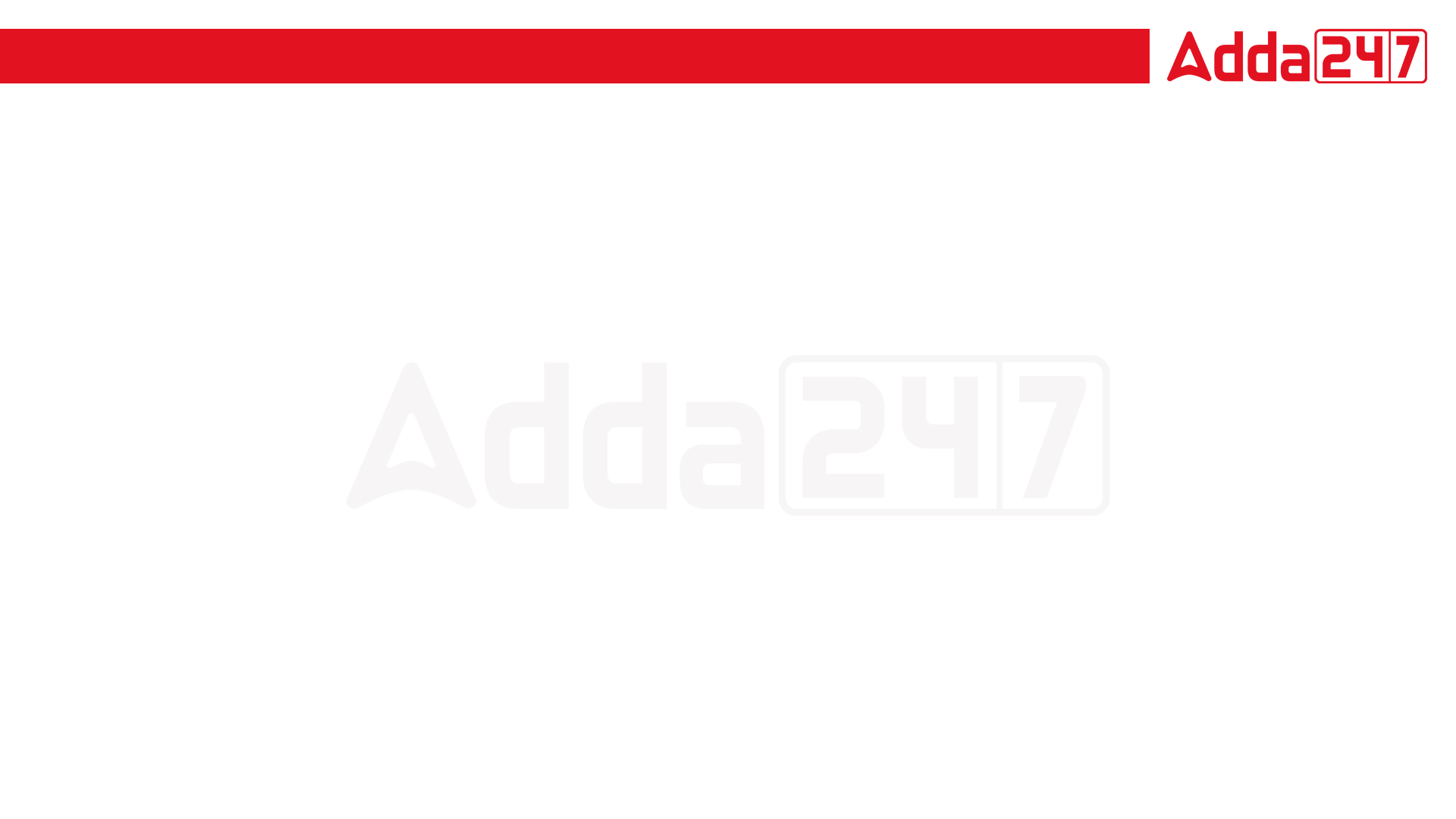 Q.1 In a certain code "UNDER" is written as "6152@" and "DEAF" is written as "52#7". How "FRAUD" is written in that code language? 
एक निश्चित कोड में "UNDER" को "6152@" और "DEAF" को "52#7" लिखा जाता है। उसी कूट भाषा में "FRAUD" को किस प्रकार लिखा जाएगा?

7@6#5 
72#65 
7@#65 
6@7#5
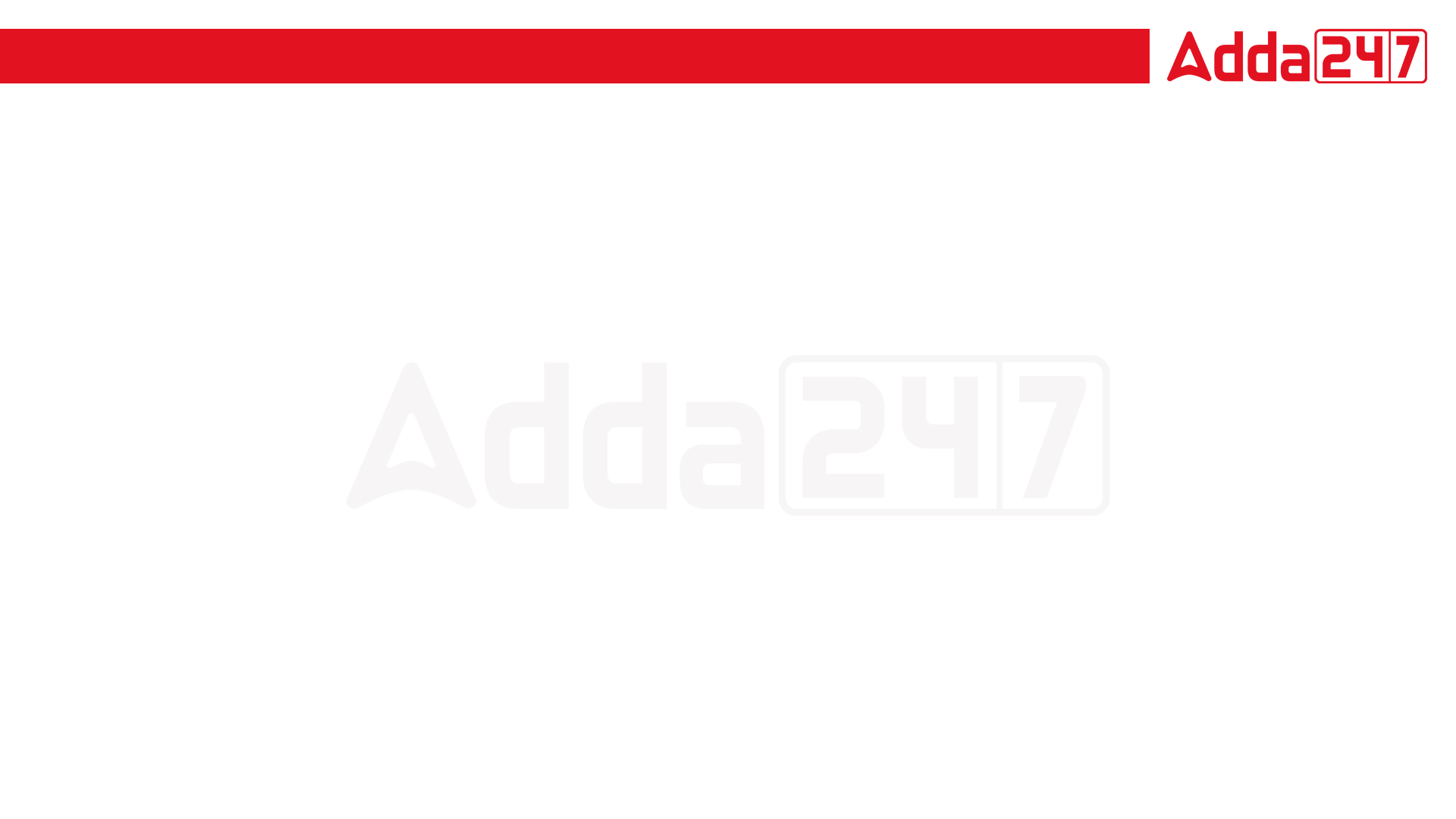 Q.2 If "BRASS" is coded as "CTBUT", "AMIT" is coded as "BOJV" then what will be code of "ADITYA". 
यदि "BRASS" को "CTBUT" के रूप में कोडित किया जाता है, "AMIT" को "BOJV" के रूप में कोडित किया जाता है, तो "ADITYA" का कोड क्या होगा?

BEJUZB 
CEKVZB 
BFJZVC 
BFJVZC
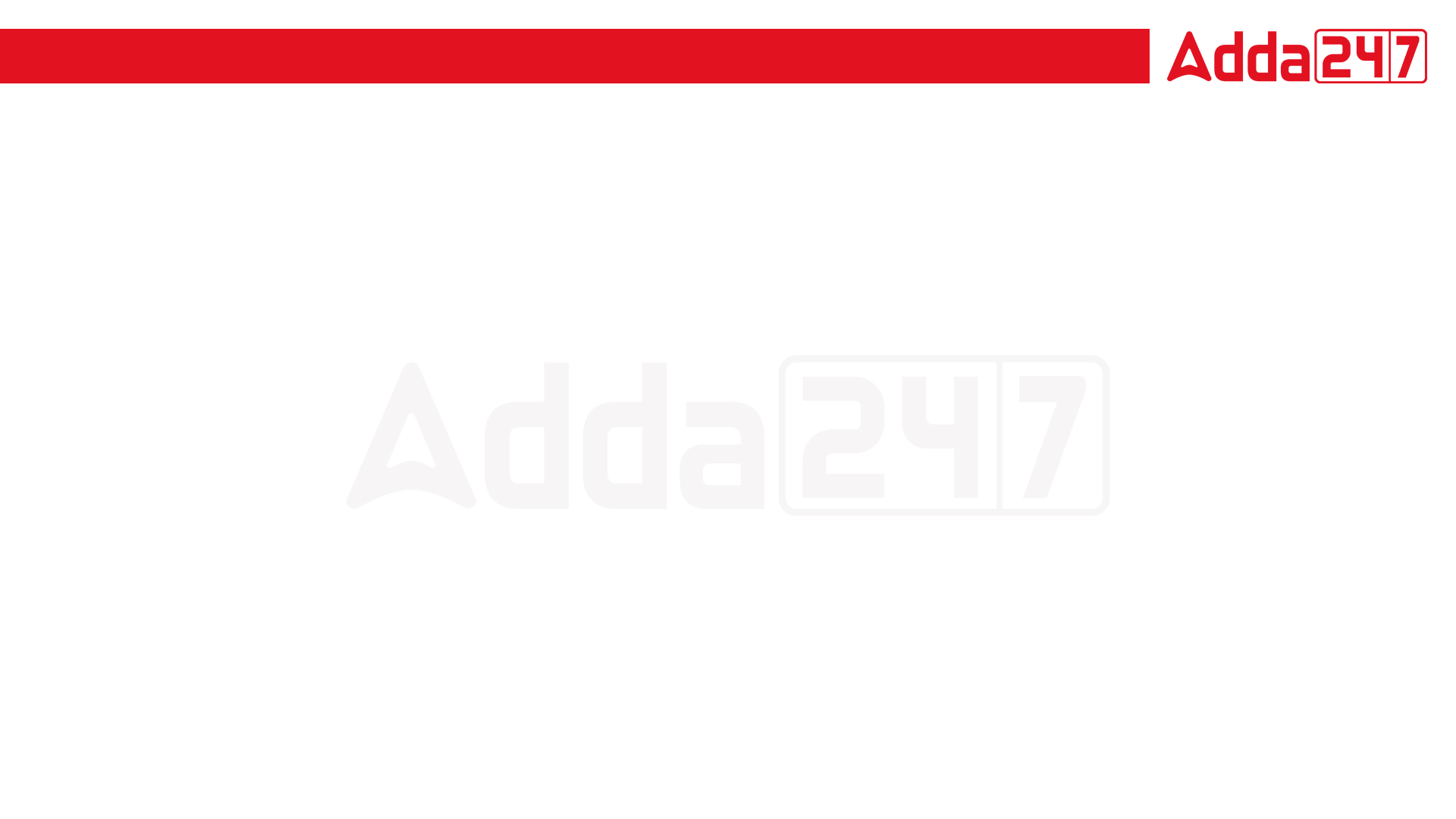 Q.3 If 'ski rps tri' stands for 'nice Sunday morning', 'the sti rps' stands for 'every Tuesday morning' and 'ski ptr qlm' stands for 'nice market place', which word stands for Sunday?
यदि 'स्की आरपीएस ट्राई' का अर्थ 'नाइस संडे मॉर्निंग' है, 'द स्टि आरपीएस' का अर्थ 'हर मंगलवार की सुबह' है और 'स्की पीटीआर क्यूएलएम' का अर्थ 'अच्छा बाजार स्थान' है, तो कौन सा शब्द रविवार के लिए है?

ski 
rps 
tri 
qlm
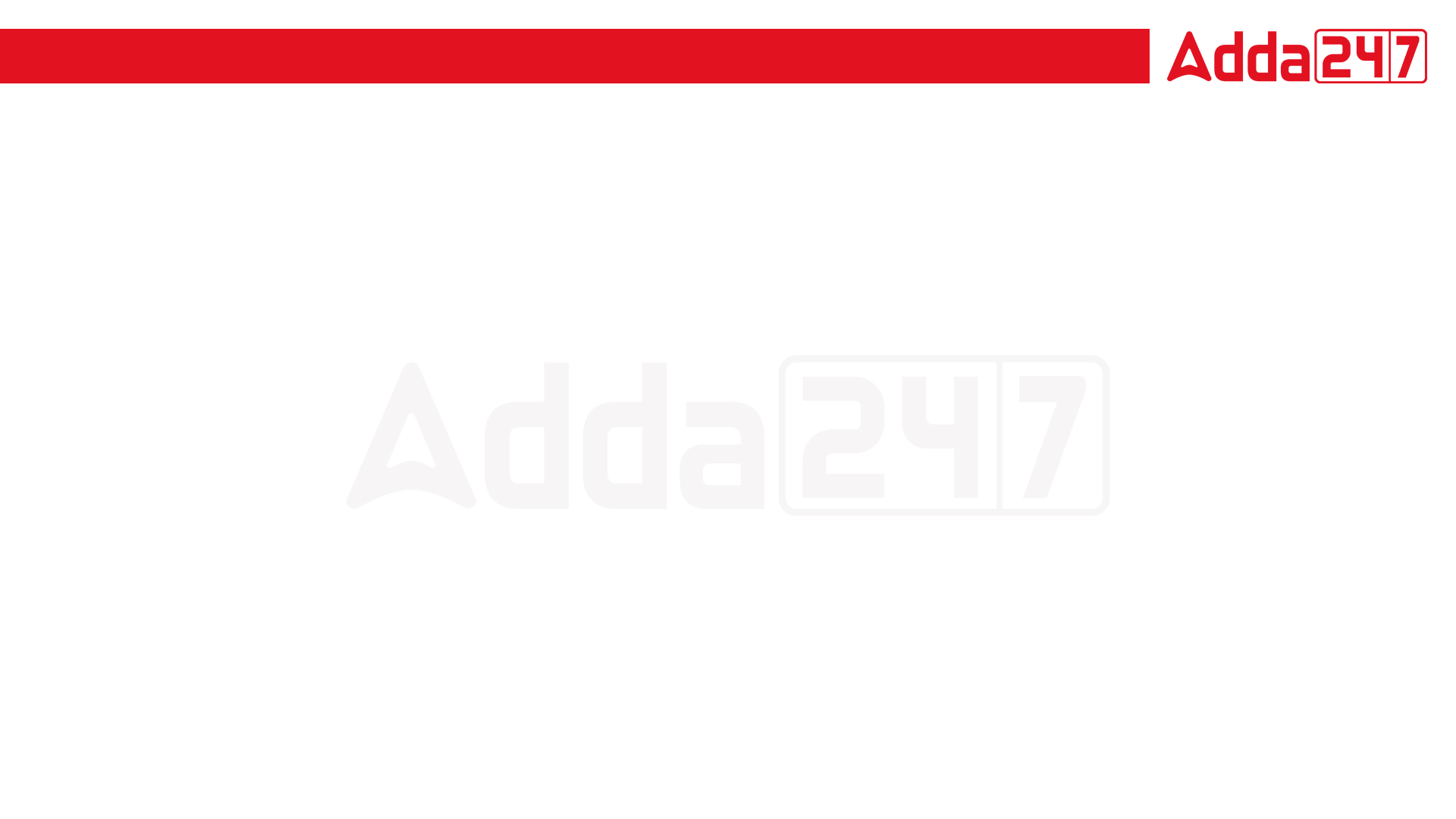 Q.4 In a certain language, 'pre nat bis' means 'smoking is harmful', 'vog dor nat' means 'avoid harmful habit and 'dor bis yel' means 'please avoid smoking'. Which of the following means 'habit' in that language? 
एक निश्चित भाषा में, 'प्री नट बिस' का अर्थ है 'धूम्रपान हानिकारक है', 'वोग दोर नट' का अर्थ है 'हानिकारक आदत से बचें' और 'डोर बिस येल' का अर्थ है 'कृपया धूम्रपान से बचें'। निम्नलिखित में से किसका अर्थ उस भाषा में 'आदत' है?

vog 
nat 
dor 
bis
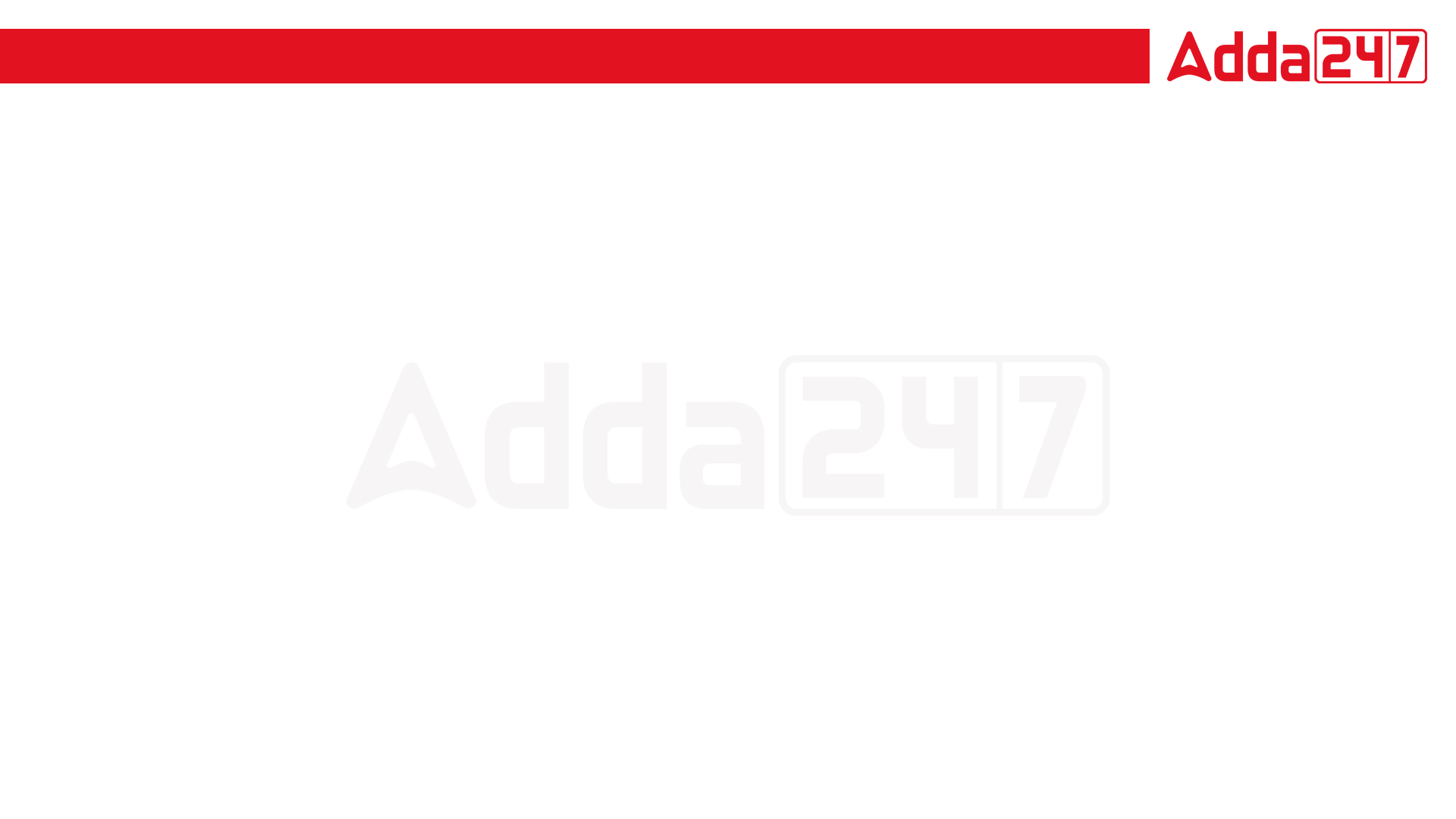 Q.5 In a certain coding system, 'rbm std bro pus' means 'the cat is beautiful', 'tnh pus dim std' means 'the dog is brown', 'pus dim bro pus cus' means 'the dog has the cat'. What is the code for 'has’? 
एक निश्चित कोडिंग प्रणाली में, 'आरबीएम एसटीडी ब्रो पस' का अर्थ है 'द कैट इज ब्यूटीफुल', 'टीएनएच पस डिम एसटीडी' का अर्थ है 'द डॉग इज ब्राउन', 'पुस डिम ब्रो पस कूस' का अर्थ है 'द डॉग हैज द कैट'। 'has' के लिए कूट क्या है?

Std 
dim 
bro 
cus
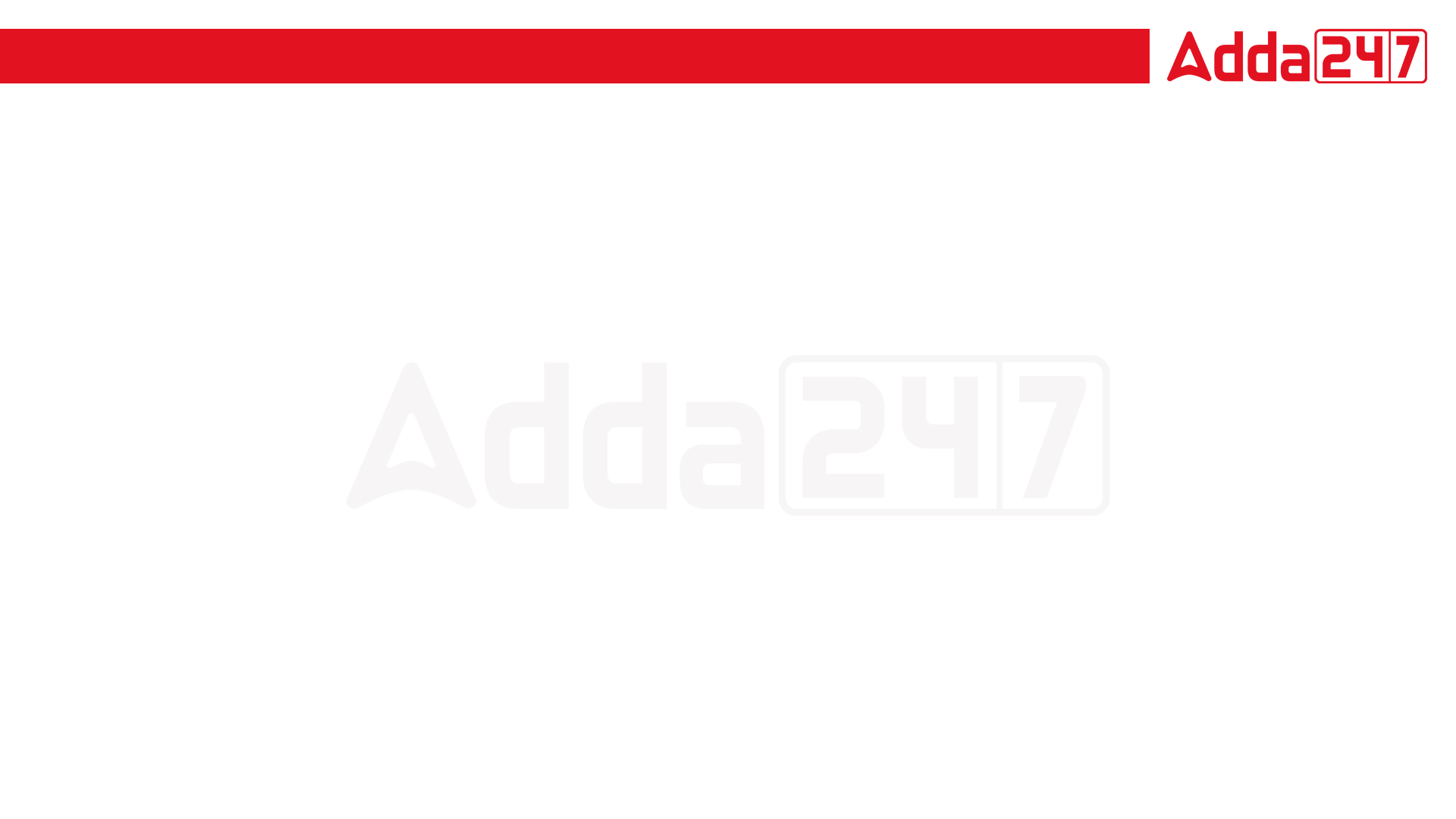 Q.6 In a certain code, '786' means 'study very hard', '958' means 'hard work pays' and '645' means 'study and work'. Which of the following is the code for "very"? 
एक निश्चित कोड में, '786' का अर्थ है 'अध्ययन बहुत कठिन', '958' का अर्थ है 'कड़ी मेहनत का भुगतान' और '645' का अर्थ है 'अध्ययन और कार्य'। निम्नलिखित में से कौन सा "every" के लिए कूट है?

8 
6 
7 
Cannot be determined
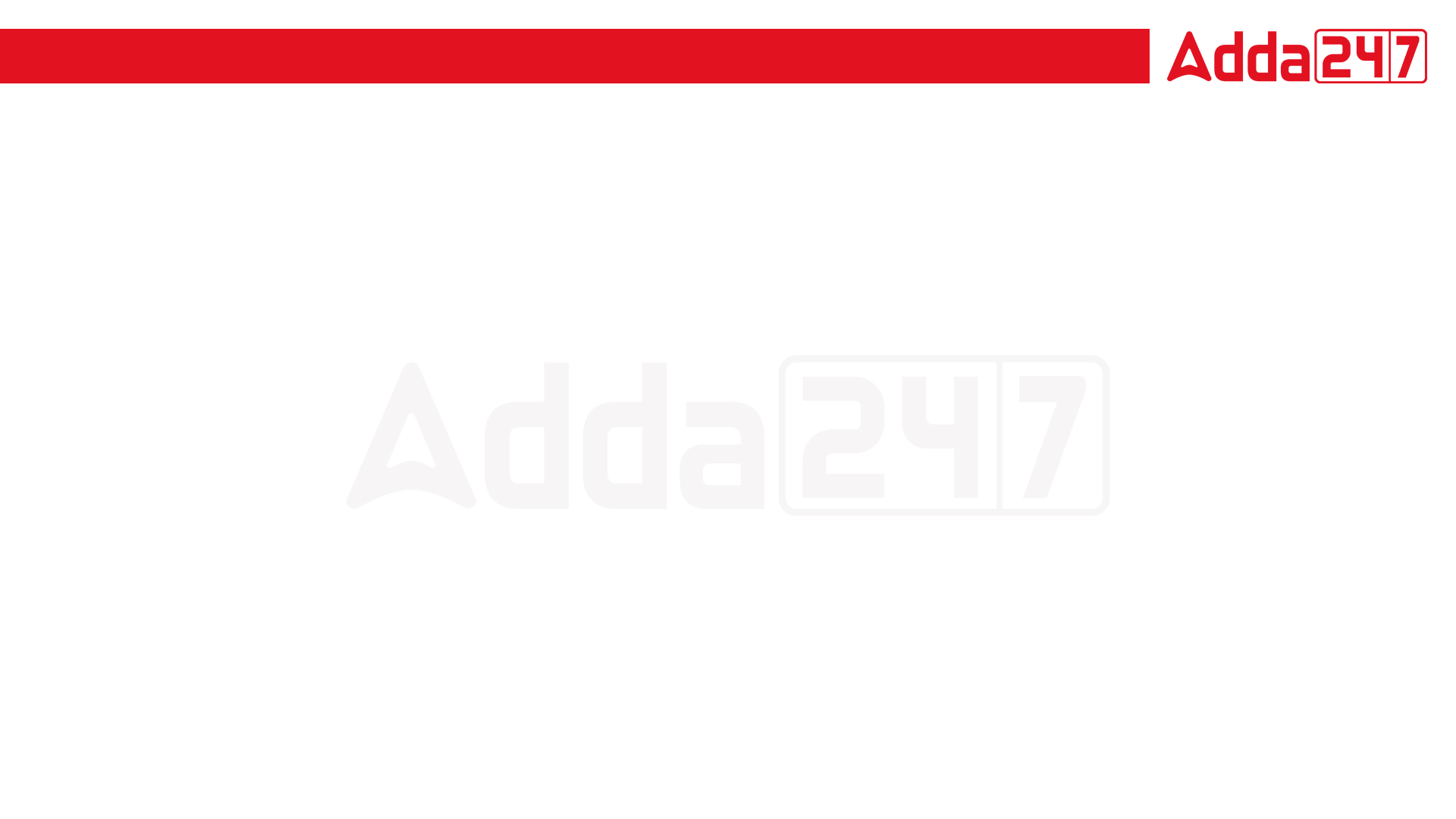 Q.7 In a certain code language, '3a, 2b, 7c' means 'truth is eternal'; '7c, 9a, 8b, 3a' means 'enmity is not eternal' and '9a, 4d, 2b, 6b' means 'truth does not perish'. Which of the following means 'enmity' in that language? 
एक निश्चित कोड भाषा में, '3a, 2b, 7c' का अर्थ है 'सत्य शाश्वत है'; '7c, 9a, 8b, 3a' का अर्थ है 'शत्रुता शाश्वत नहीं है' और '9a, 4d, 2b, 6b' का अर्थ है 'सत्य नष्ट नहीं होता'। निम्नलिखित में से किसका अर्थ उस भाषा में 'शत्रुता' है?

3a 
7c 
8b 
9a
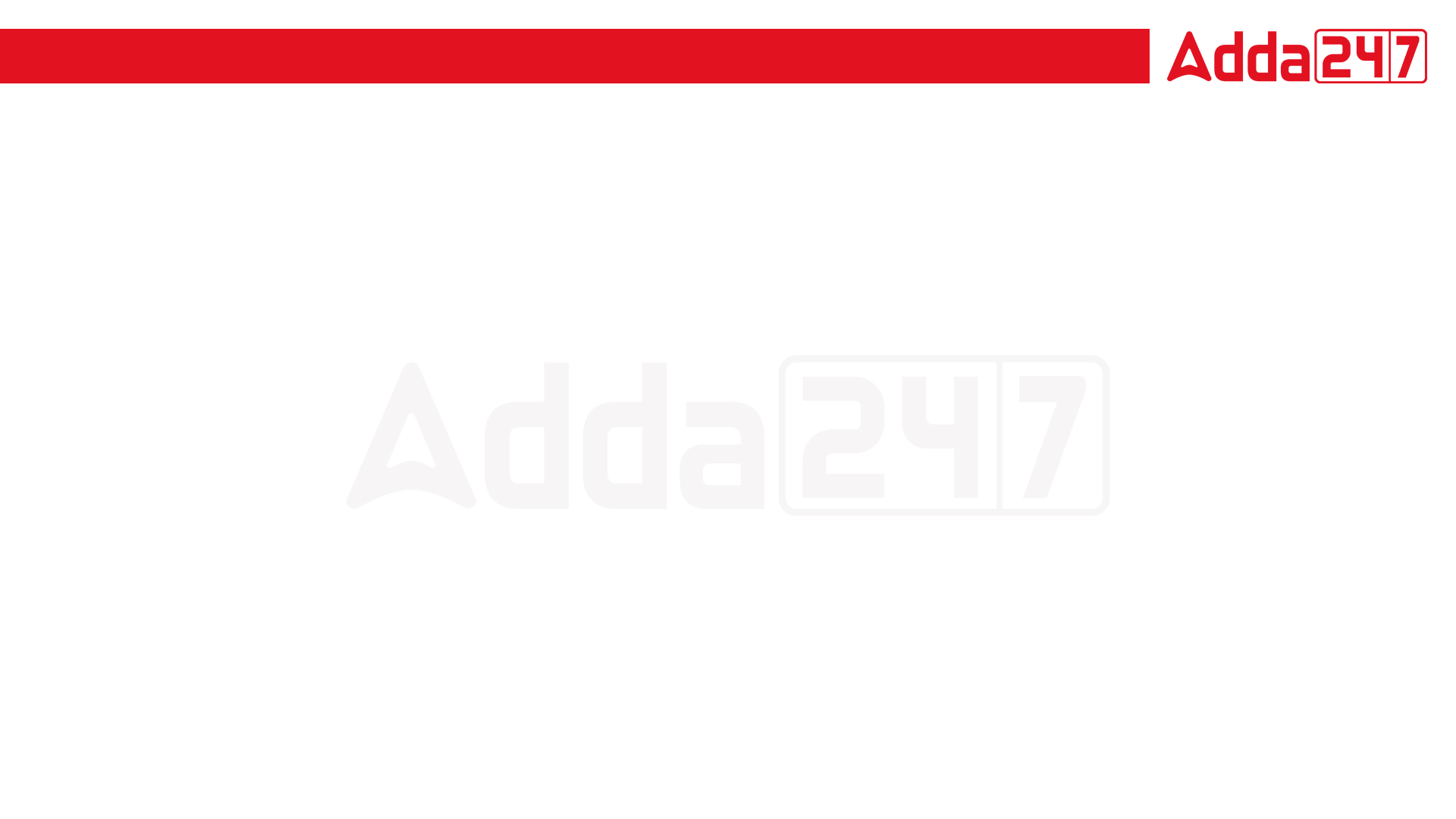 Directions (8-12): In a certain code language, 'hop to see you' is coded as 're so na di, 'please come to see the party' is coded as 'fi ge na di ke zo', 'hope to come' is coded as 'di so ge' and 'see you the party' is coded as 're fi zo na
Q.8 How is 'please' coded in the given code language? 
(a) Di 
ke
fi 
na
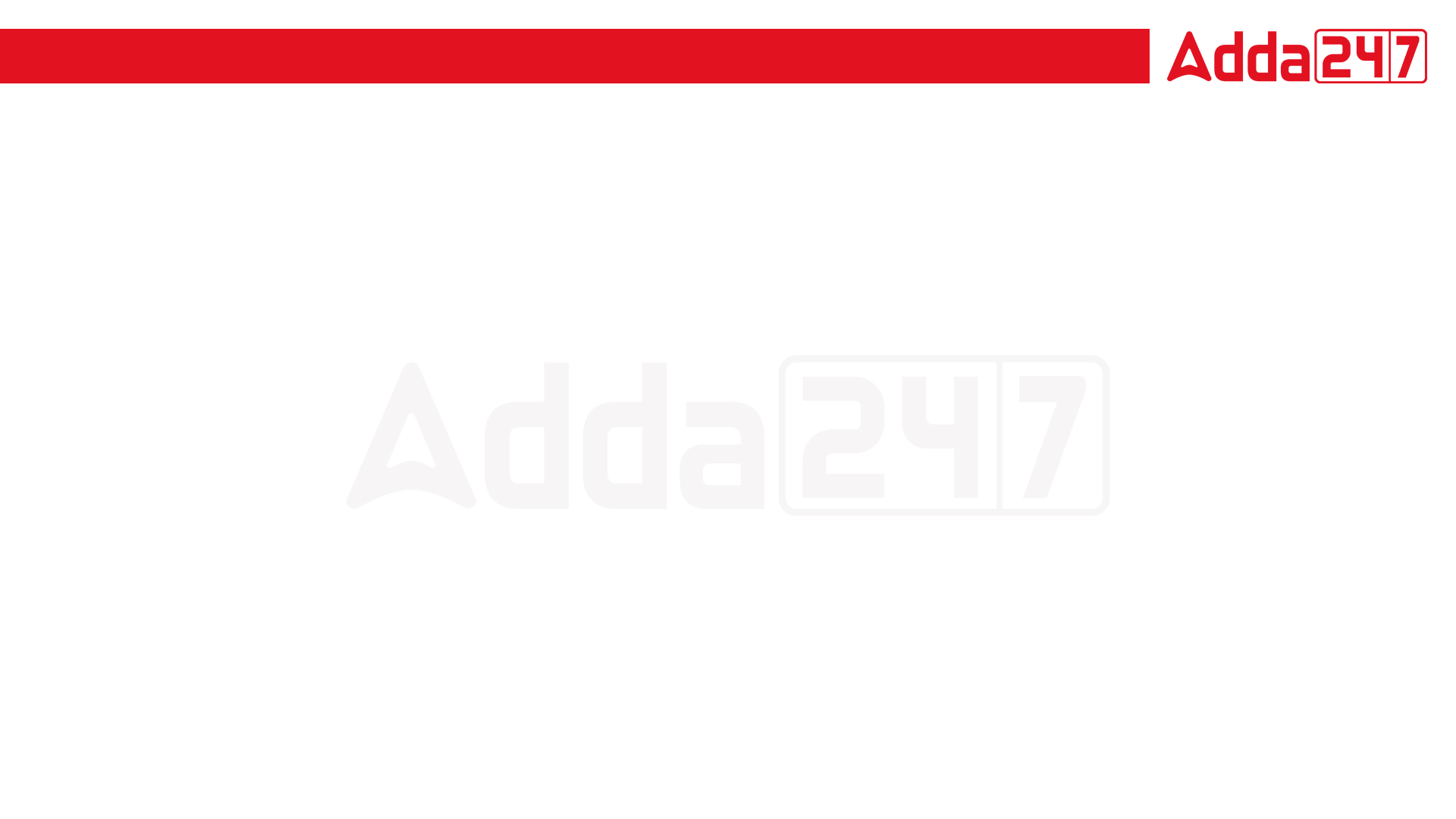 Q.9 What does the code 'so' stand for in the given code language? 

hope 
come 
see 
To

Q.10 How is 'party' coded in the given code language? 
either 're' or 'fi’ 
Either 'zo' or 'na’ 
Either 'zo' or 'fi’ 
Either 'zo' or 'ge'
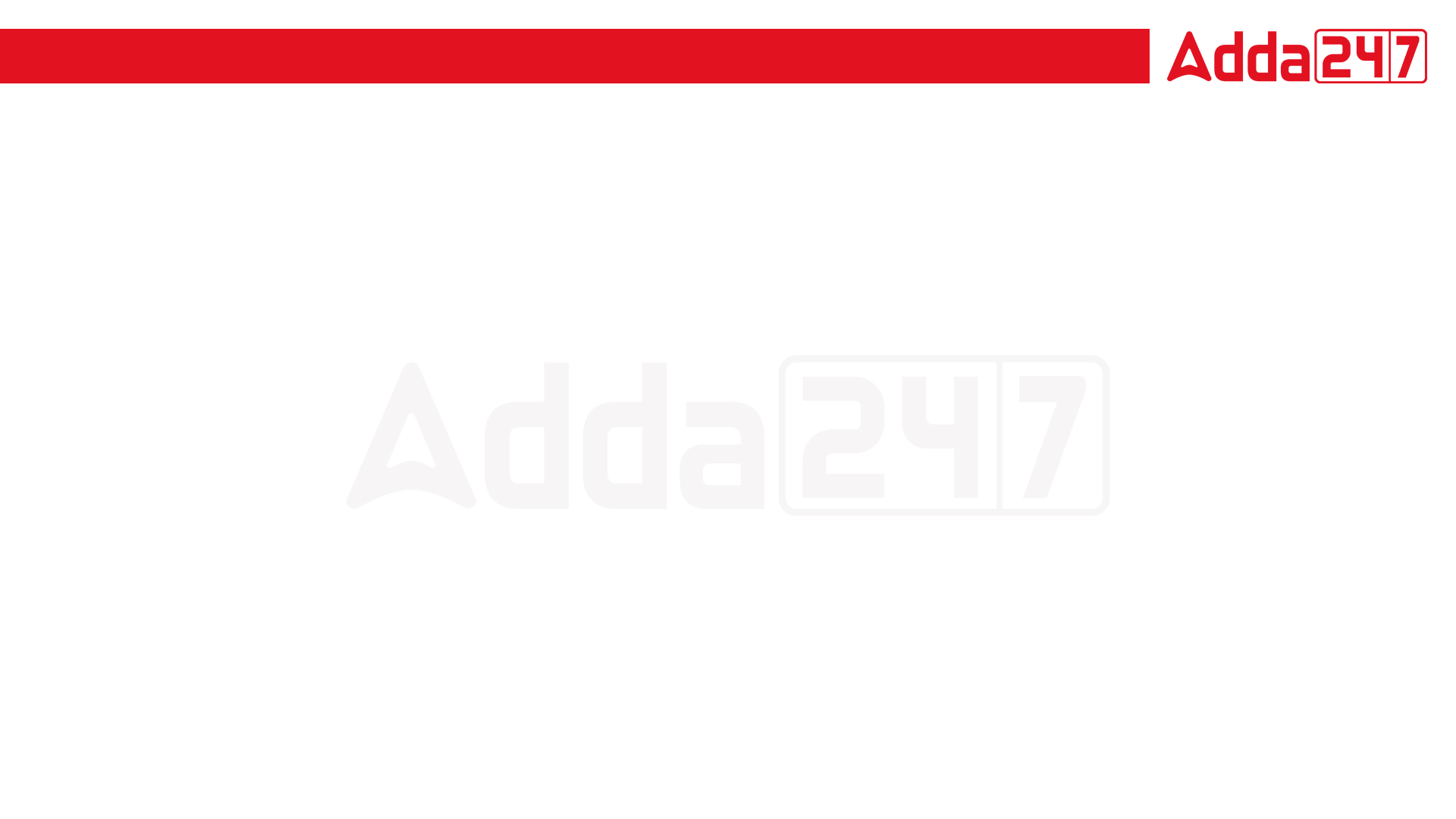 Q.11 How will 'please see you' be coded in the given code language? 

Re na ke 
so re na 
zo re na 
na di ke

Q.12 Which one of the following will be coded as 'so di re' in the given code language? 
you see hope 
hope you please 
hope you come 
You hope to
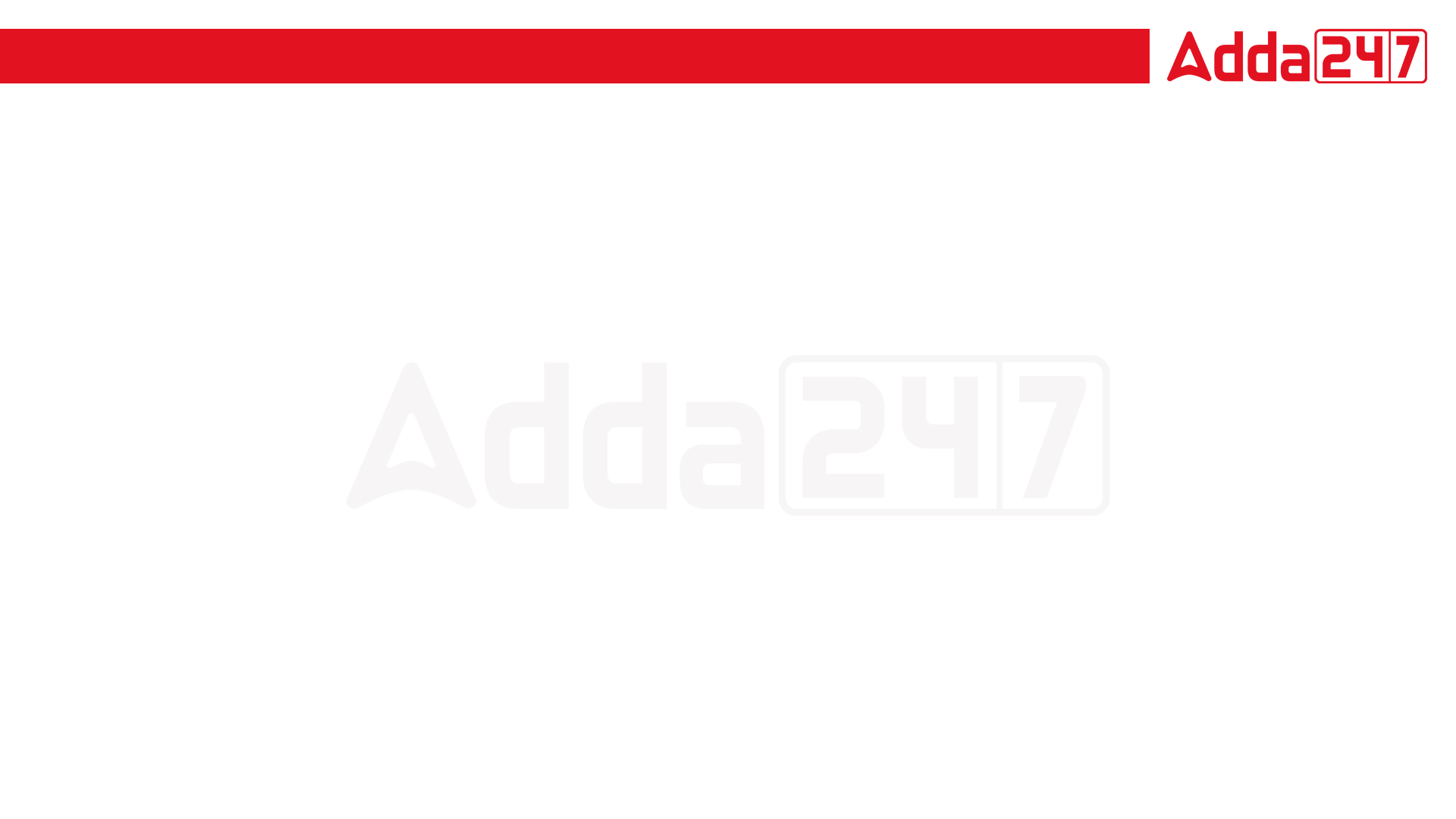 Q13. In a certain code language, 2369 means 'master class is fun', 9527 means 'act is class apart' and 1349 means 'we have fun class'. Find the code for 'fun’.
एक निश्चित कोड भाषा में, 2369 का अर्थ है 'मास्टर क्लास इज फन', 9527 का अर्थ है 'एक्ट इज क्लास अपार्ट' और 1349 का अर्थ है 'वी हैव फन क्लास'। 'fun' के लिए कोड खोजें।
(a) 2
(b) 6
(c) 3
(d) 9
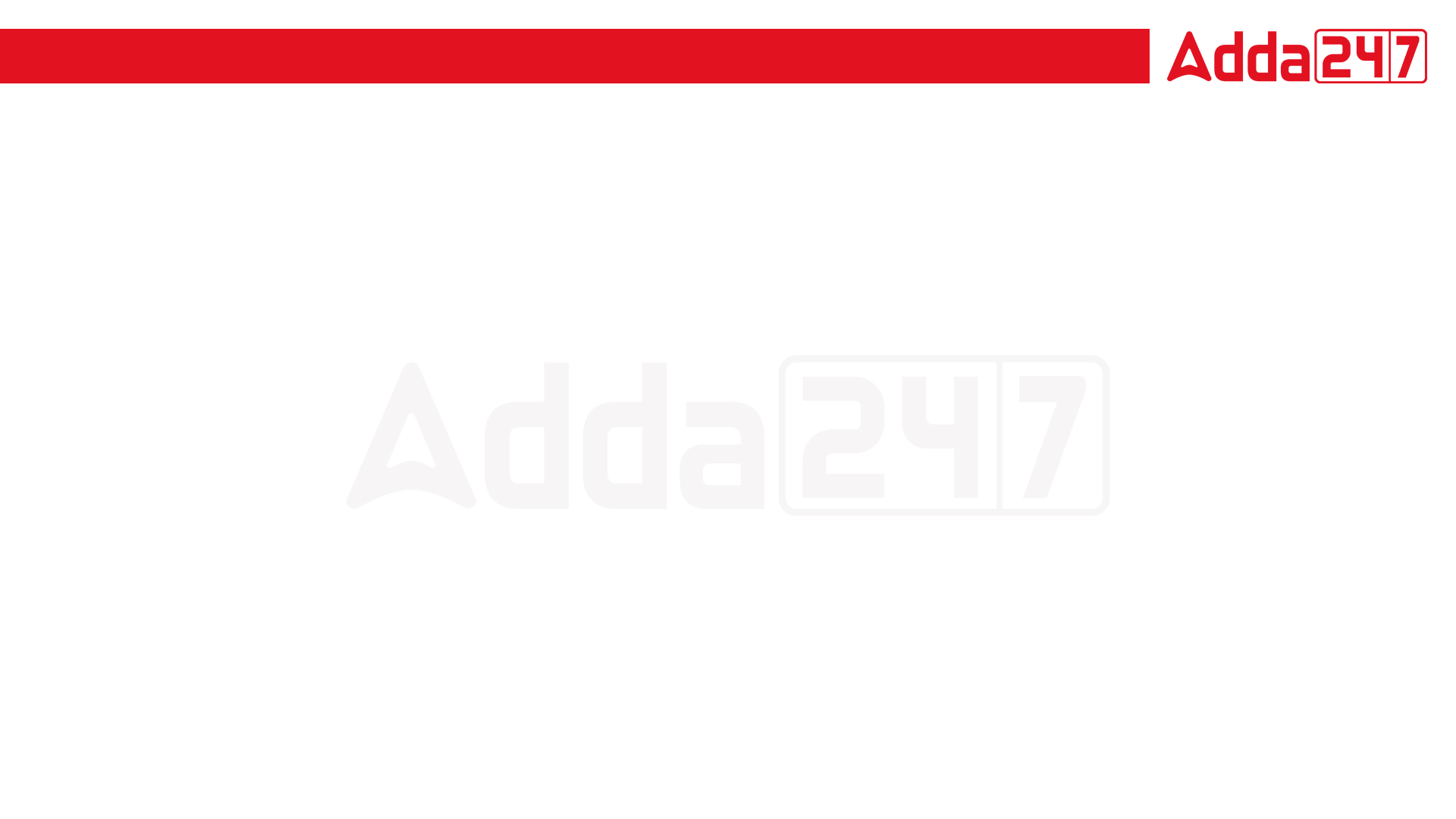 Q14. In a certain code language, 1875 means 'wound the round watch', 6143 means 'a cake is round' and 7321 means 'watch a round wheel'. Find the code for 'watch’.
एक निश्चित कोड भाषा में, 1875 का अर्थ है 'wound the Round Watch', 6143 का अर्थ है 'a Cake is Round' और 7321 का अर्थ है 'वॉच ए राउंड व्हील'। 'watch' के लिए कोड खोजें।
(a) 1
(b) 8
(c) 5
(d) 7
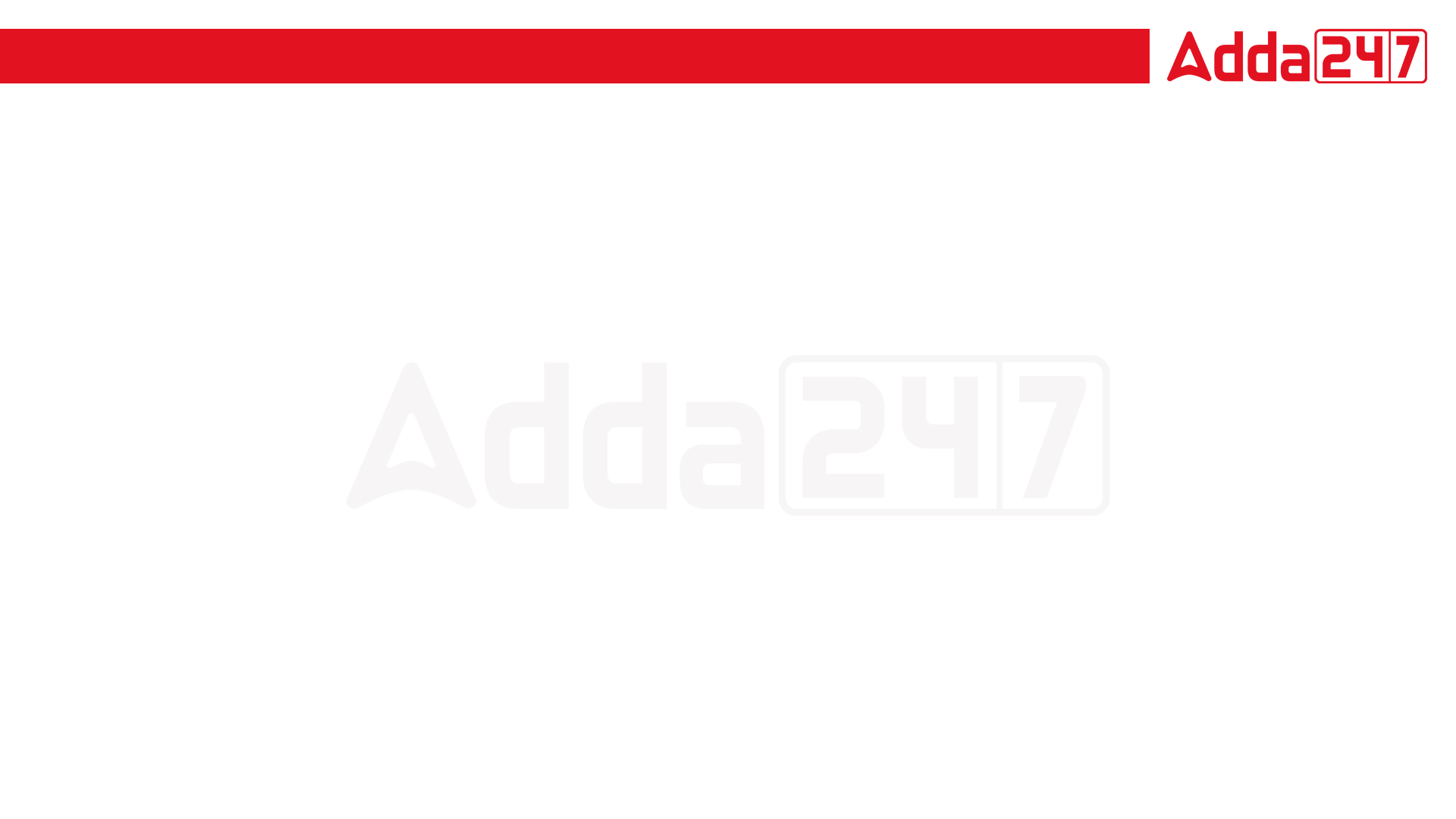 Q.15  If CHATEAU is coded as DIBUFBV, then how will FOX be coded as ?
यदि CHATEAU को DIBUFBV के रूप में कोडित किया जाता है, तो FOX को किस प्रकार कोडित किया जाएगा? 
(a) ULC
(b) ENW
(c) GPY
(d) GPZ